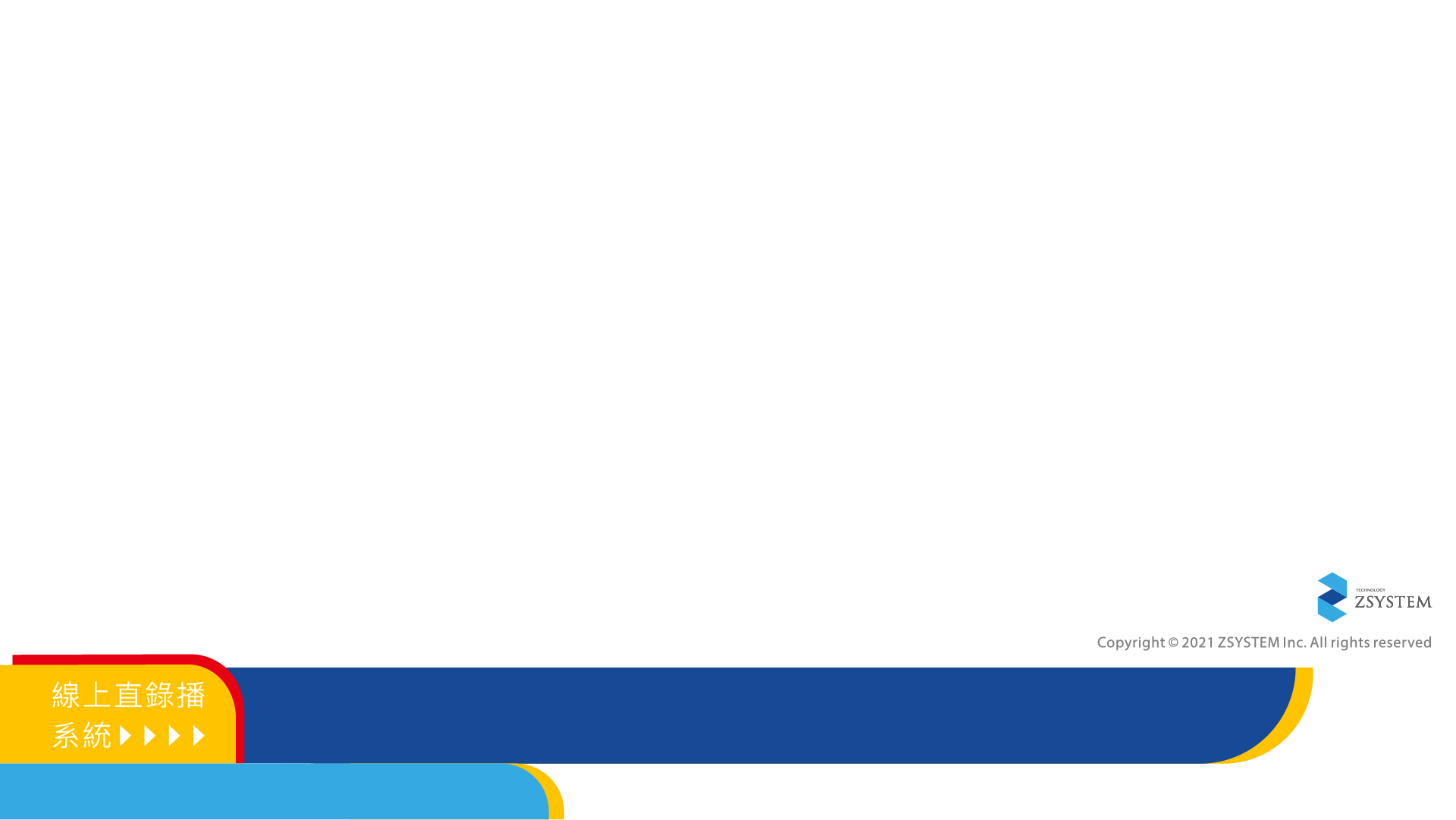 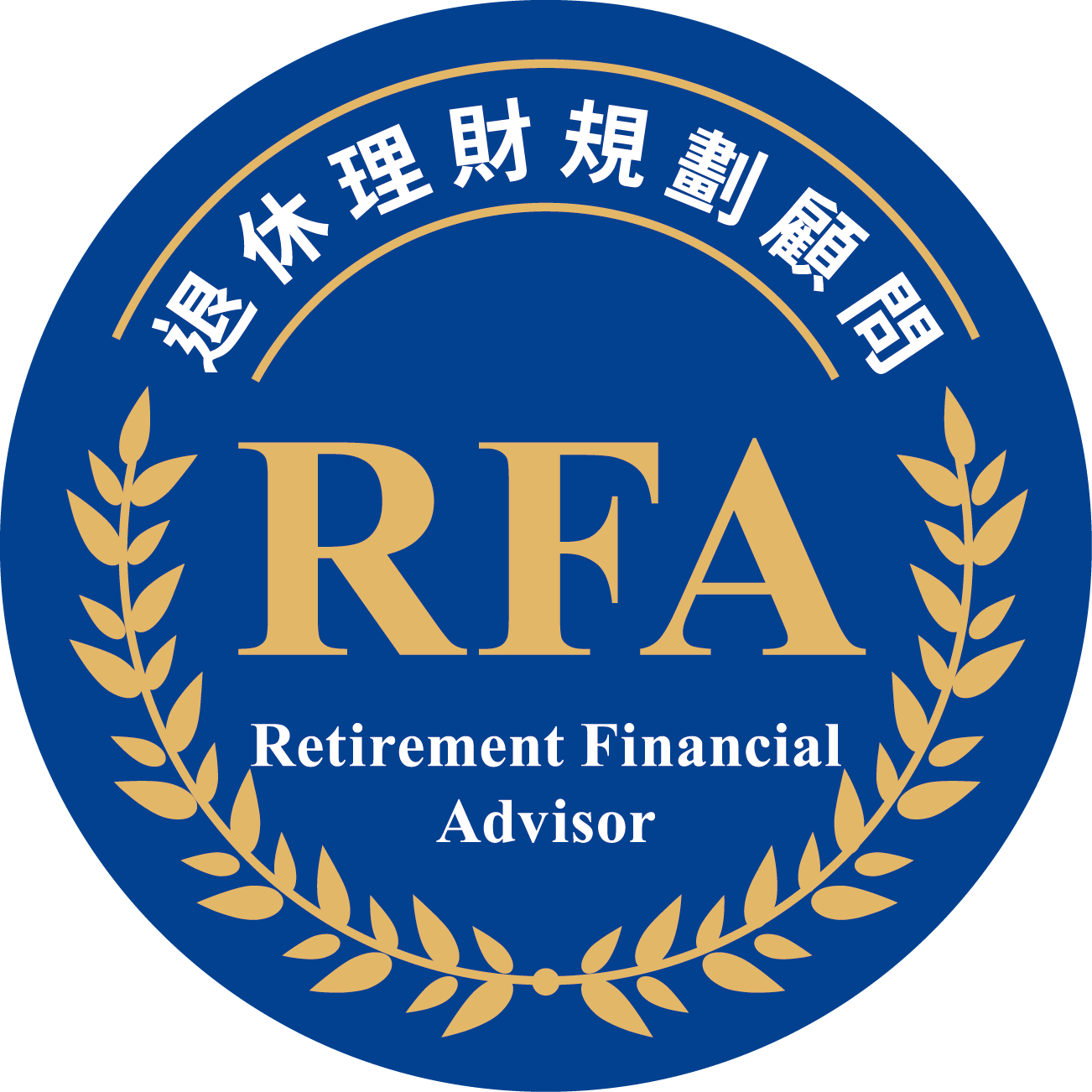 退休理財資產配，資產轉移和稅務規劃
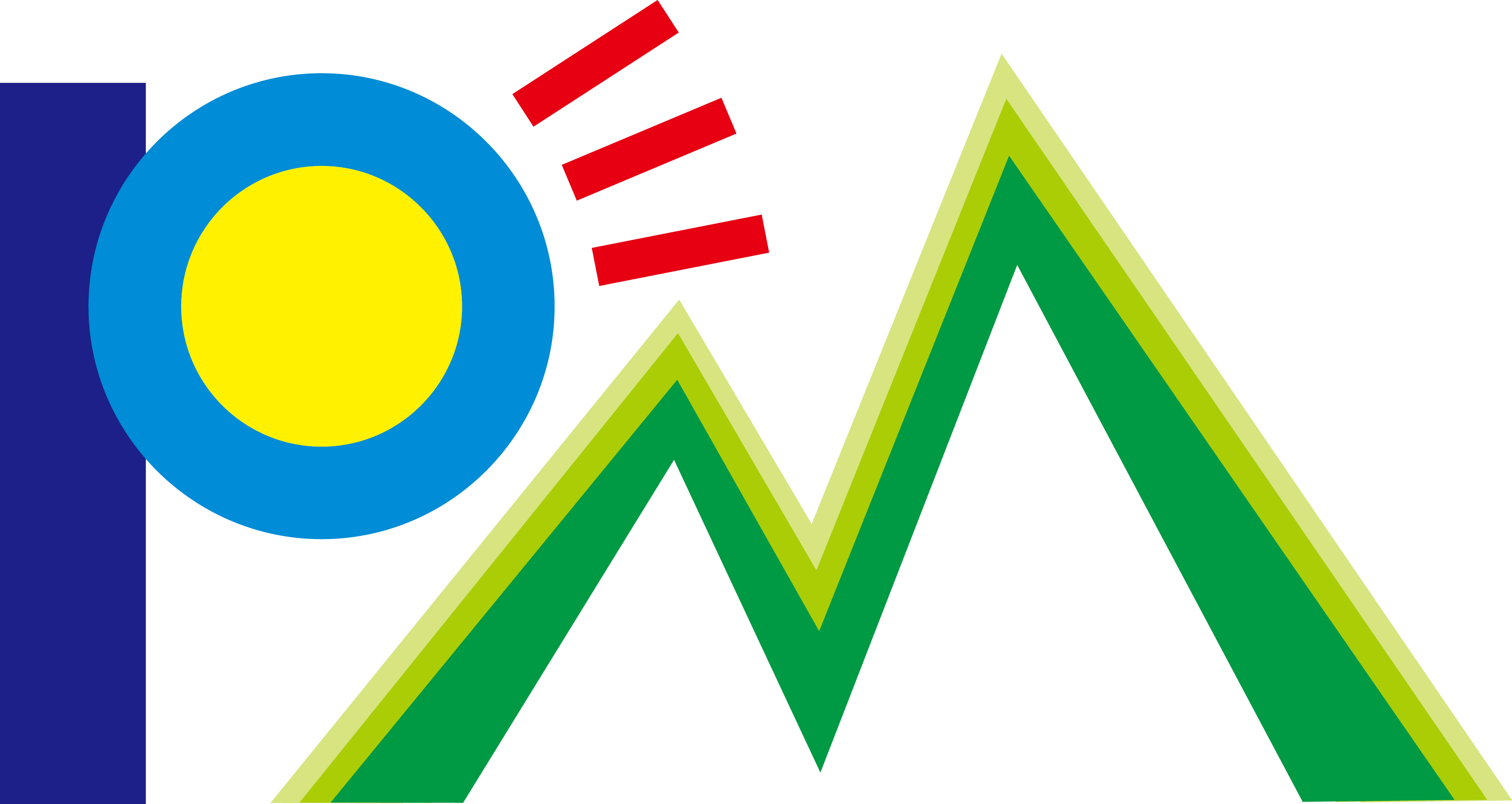 課程講師 ： 郭恬箖  老師
培訓機構：普明管理顧問股份有限公司